The West Between Wars
Chapter 15
Section 1
Objective
Students will be able to summarize the causes/effects of the Great Depression and the responses.
Vocab
Depression: a period of low economic activity and rising unemployment
Collective Bargaining: the right of unions to negotiate with employers over wages and hours
Deficit Spending: when a government pays out more money than it takes in through taxation and other revenues, thus going into debt
Uneasy Peace, Uncertain Security
The peace settlement at the end of WWI left nations unhappy, specifically Germany. Wilson believed that the Treaty of Versailles could serve as new cause for conflict.

Remember, the U.S. did not join the League of Nations, thus its effectiveness was weakened.
France
B/w 1919 and 1924, France demanded strict enforcement of the Treaty of Versailles. 

In 1921, Germany announced it could not make anymore reparation payments because it faced a financial crisis. France (who still owned money to the U.S. for the war) responded by sending troops into Germany’s chief industrial and mining center, the Ruhr Valley.
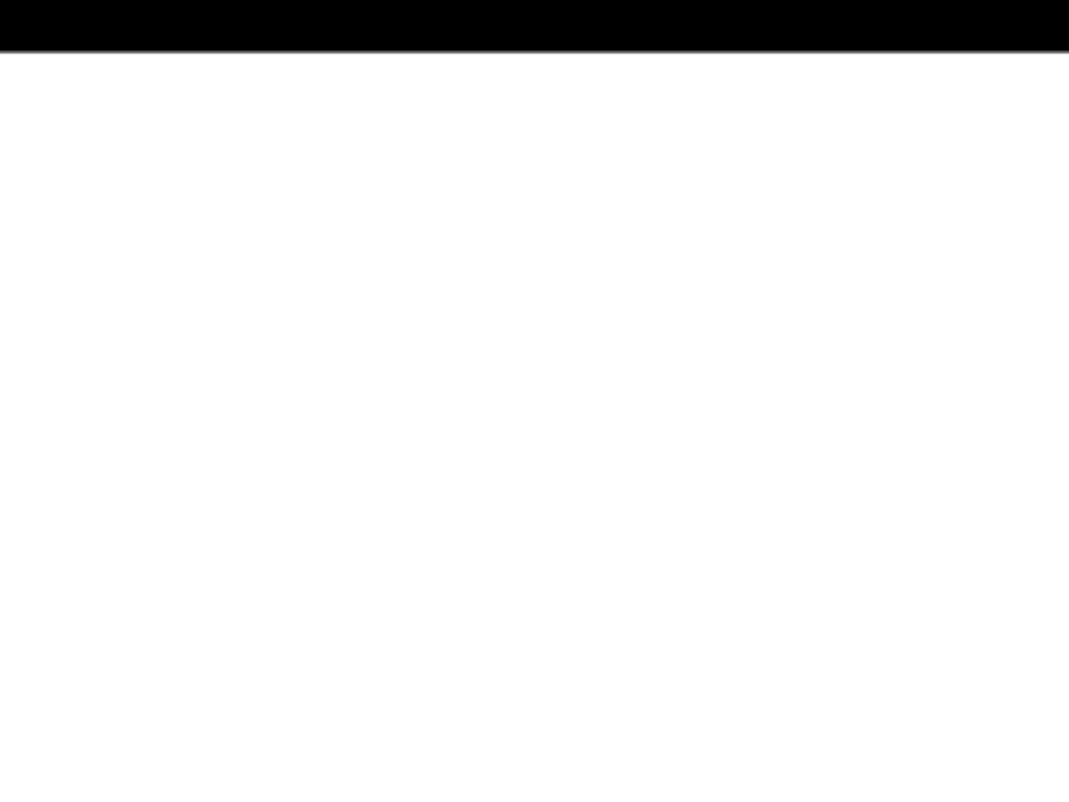 Occupation of the Ruhr Valley
•   In 1922, French troops occupied the Ruhr Valley after Germany defaulted on reparations payments. 
•   France planned to collect mining and industrial resources for payments owed. 
•   German workers passively resisted the French occupation by striking. 
•   German inflation made paper currency worthless.
•   The Dawes Plan restructured German payments.
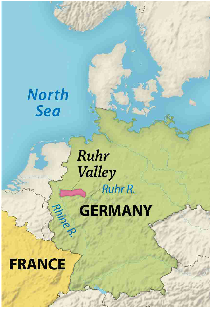 German Inflation
In 1914, 4.2 German marks = 1 dollar

In 1923, 4.2 trillion marks = 1 dollar

Inflation (rise in prices) was occurring in Germany, making their currency worthless.
[Speaker Notes: Question: Why would this women burn money during the depression?
Answer: Because the money was more useful as a fuel than a currency.]
German Inflation
The Dawes Plan and Kellogg-Briand Pact
To fix the economic disaster in France and Germany, the Dawes Plan (in 1924) was adopted, which reduced Germany’s reparation payments and granted them a loan for their recovery. This led to a brief period of economic prosperity.

With European prosperity, now came cooperation. In 1925, the Kellogg-Briand Pact was signed by 65 countries, which renounced war.
The Great Depression
Guiding Question: What triggered the Great Depression?

*Two factor that caused the GD*:
Economic downturns in various countries in the 1920s (e.g., coal industry slumped due to oil and hydroelectricity; farms produced more food decreasing prices; overproduction of goods leading to layoffs); and
The crash of the U.S. stock market in 1929.
	- causing money shortages and bank closures 	worldwide
[Speaker Notes: Scrap-sheet Questions: 1) When was the height of the Great Depression? (1932);
2) Which country experienced the highest unemployment? (Germany)
3) What % of Germans were unemployed in 1934 (15%)
4) When did the U.S. have the highest rate of unemployment among the 3 nations (1933)]
Quick Assessment
2 questions
[Speaker Notes: Have students answer questions, then compare answers with neighbor.]
Great Depression Worksheet
Take out you’re the West Between the Wars - Great Depression Worksheet
[Speaker Notes: 1. Among the factors were a series of economic downturns in various countries during the later 1920s and the crash of the U.S. stock market in 1929.
2. Positives: the GDP has stopped falling, recovery will soon follow. Negatives: the economy has reached a low point, people experience hard times.
3. Some people were satisfied by the simple solutions offered by authoritarian politicians.]
(Group) Responses to the Great Depression
In your group, explain Germany’s, France’s, Great Britain’s, and the U.S.’s response to the Great Depression.
Response
*Germany: The Great Depression paved the way for public fear and the rise of extremist political parties.
France: The French government reorganized repeatedly and offered workers new rights, such as a minimum wage, 40-hour work week, and collective bargaining.
Great Britain: Balanced budgets and protective tariffs were key government policies.
*United States: FDR’s New Deal policy of active government economic intervention in the economy, public works, and social programs. But it took WWII to bring the U.S. back to full employment.
**Effects of the Great Depression**
1) Millions were unemployed worldwide;
2) Governments increased their activity in the economy; and
3) People were drawn to extremists who offered simple solutions.
Video
Great Depression
Exit Ticket
In one sentence, tell me in your own words what types of instability did Europe or the U.S. face after WWI.